Preparing for the Boat Forces Physical Fitness Test
Timothy C. Gribbin, MEd, ATC, CSCS
Clinical Research Associate, HJF
In support of The Consortium for Health and Military PerformanceA DoD Center of Excellence
Department of Military & Emergency Medicine, School of MedicineUniformed Services University of the Health Sciences
Henry M. Jackson for the Advancement of Military Medicine, Inc.
Disclosure Information
The opinions and assertions expressed herein are those of the author(s) and do not reflect the official policy or position of the Uniformed Services University or the Department of Defense. 
The contents of this publication are the sole responsibility of the author(s) and do not necessarily reflect the views, opinions or policies of The Henry M. Jackson Foundation for the Advancement of Military Medicine, Inc. Mention of trade names, commercial products, or organizations does not imply endorsement by the U.S. Government. 
The authors have no financial interests or relationships to disclose.
Objectives
Overview of the Boat Forces PFT
Describe training variables for PFT components
Example exercises and sample workouts
Describe Recruit Training Physical Training Program
What is the PFT?
Required for law enforcement and boat crew members
Performed during qual, recert, and semi-annually or when required by CO/OIC
Required for members not in compliance with weight or body fat standards
What is the PFT?
1-minute push-up
1-minute sit-up
1.5-mile run
12-minute swim alternative
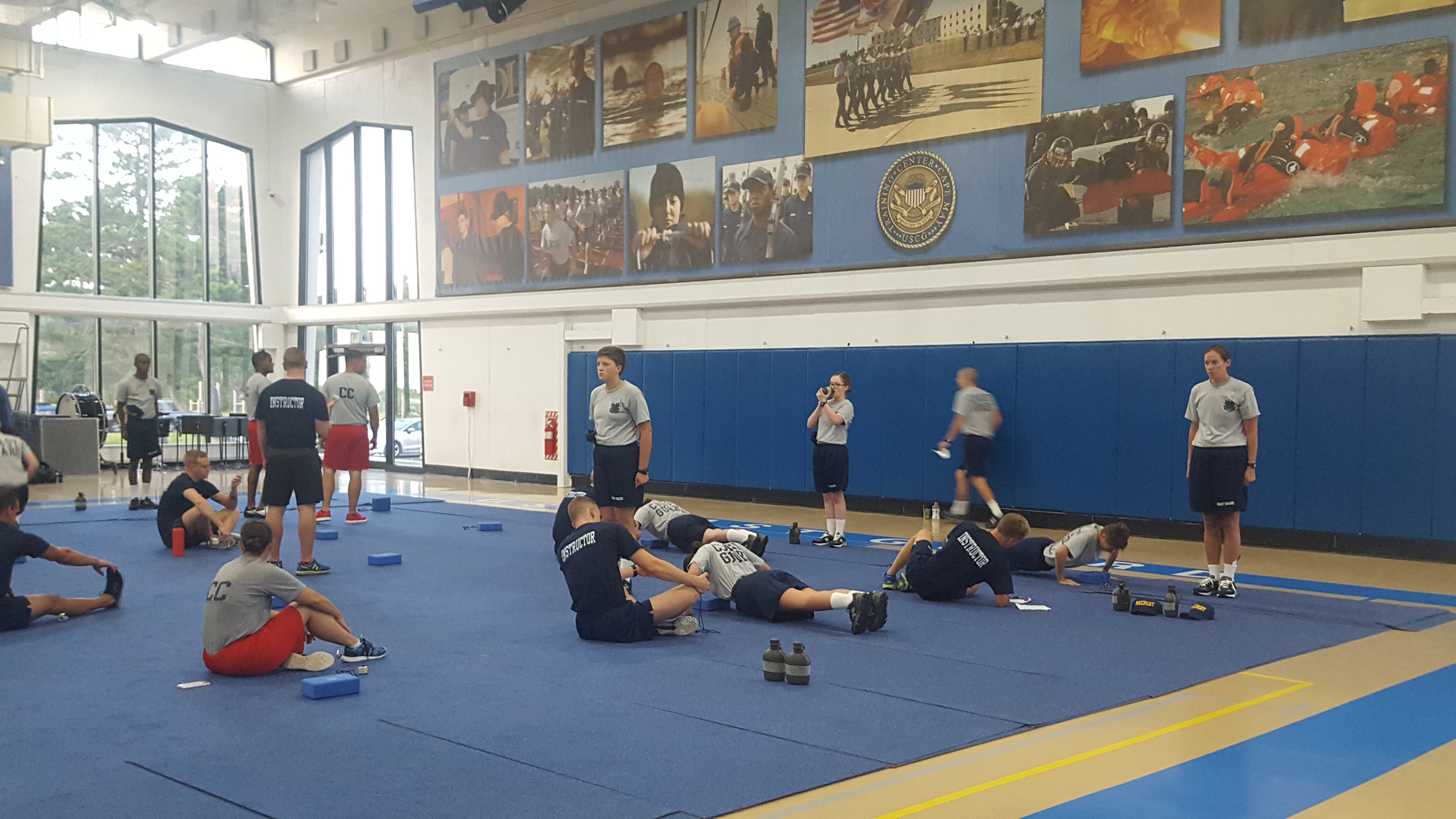 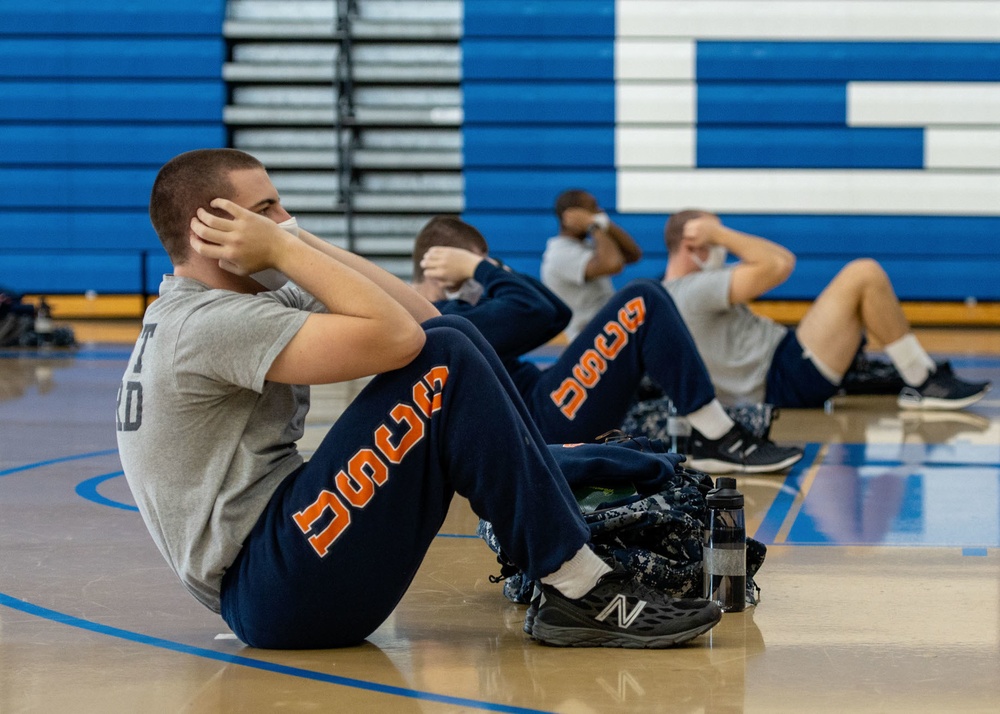 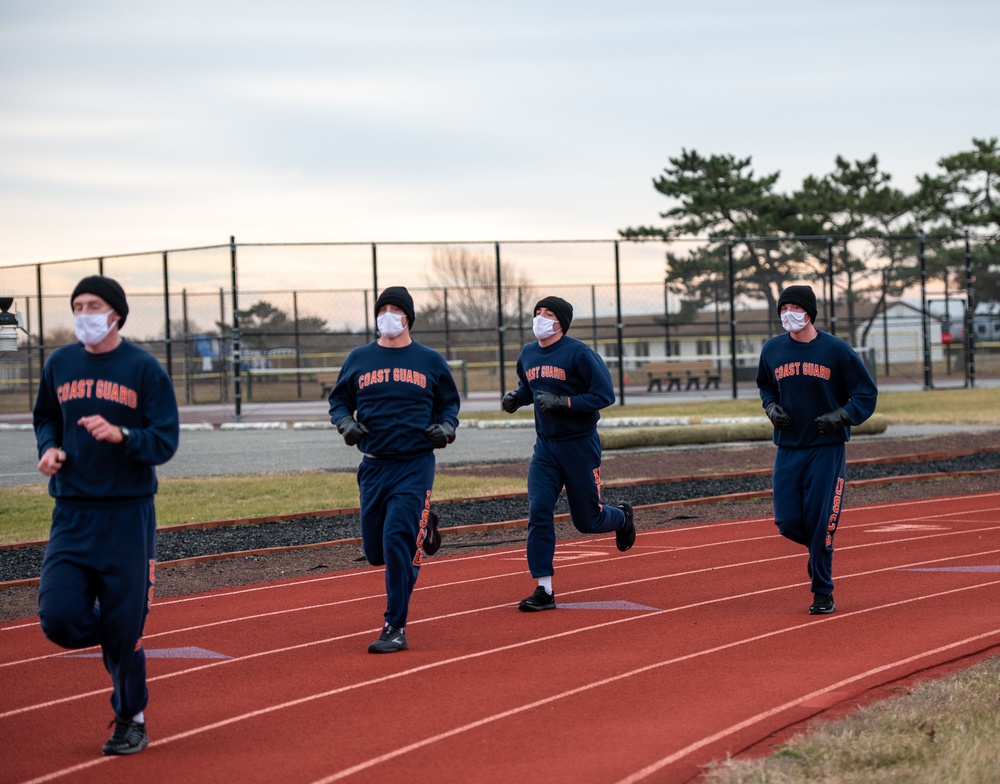 5
[Speaker Notes: 01.08.2021
Photo by Seaman Josalyn Brown 
U.S. Coast Guard Training Center Cape May]
PFT Standards
U.S. Coast Guard Boat Operations and Training (BOAT) Manual Volume II
COMDTINST M16114.33D February 2020
PFT Domains of Fitness
Aerobic endurance
Anaerobic endurance
Speed
Agility
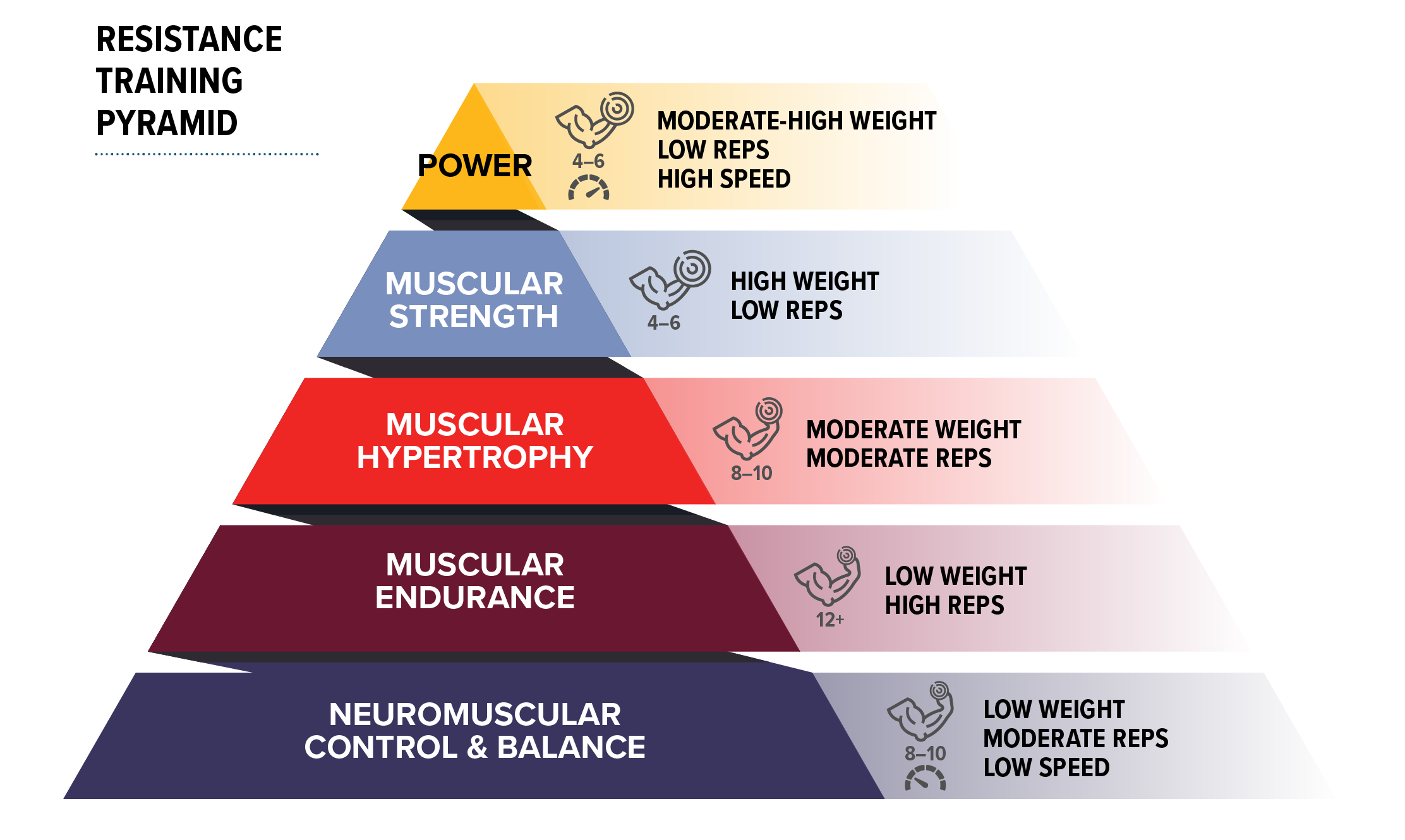 7
Muscles Used
8
Variables in a PT Program
9
Resistance Training for Push-up Component
Frequency: 2–3 days per week
Intensity and volume
Are you lifting at the right intensity?
What is 67% of your 1RM?.......What is your 1RM?
Options:
Test 1RM – requires time, equipment, supervision, knowledge
SWAG Estimate
11
SWAG Estimate for Pushups
Pushups are ~65% of your body weight
Amount lifted = body weight x 0.65
Barbell bench press amount lifted, or dumbbell bench press half of amount lifted
Aim for 12–15 reps. If too easy, increase the weight. The last 3 reps should be challenging
For other exercises: pick a weight, aim for 12–15 reps, adjust weight as necessary
12
Resistance Training for Push-up Component
Progression
2-for-2 rule: Increase weight when perform 2 reps over goal in the last set, 2 workouts in a row
2-for-2 rule
Can ↑
reps weekly
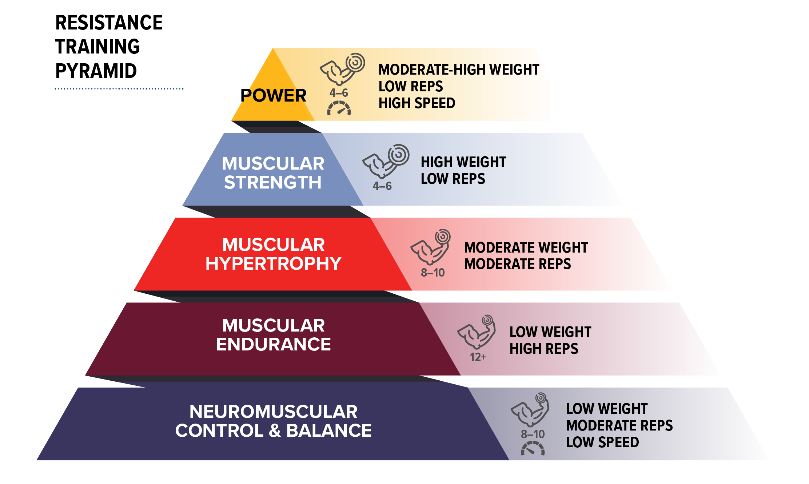 13
Resistance Training for Push-up Component
Time: Depends on training goal and program structure
Type:
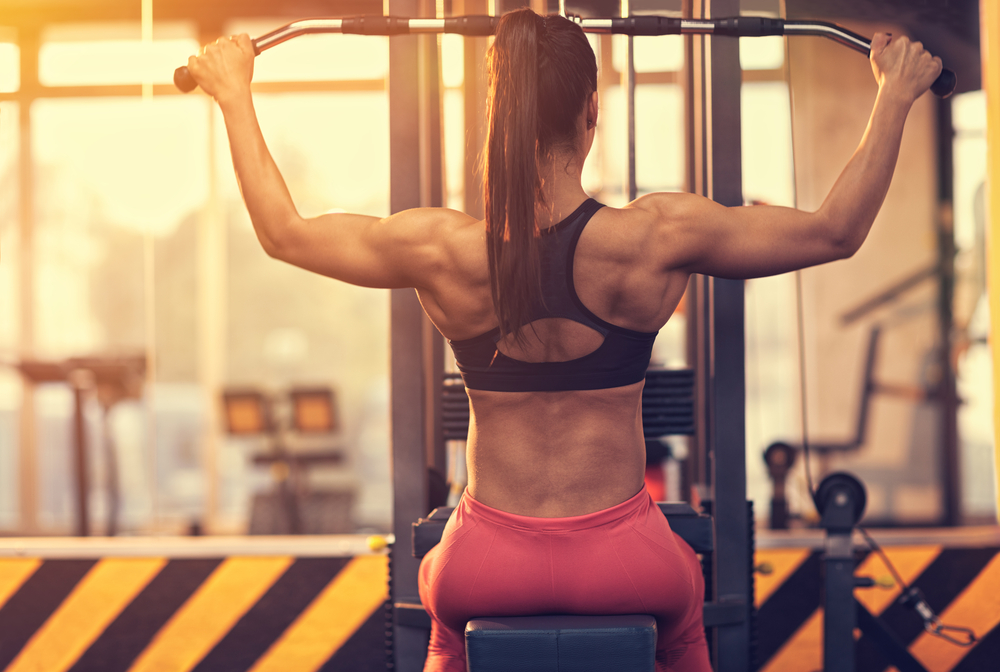 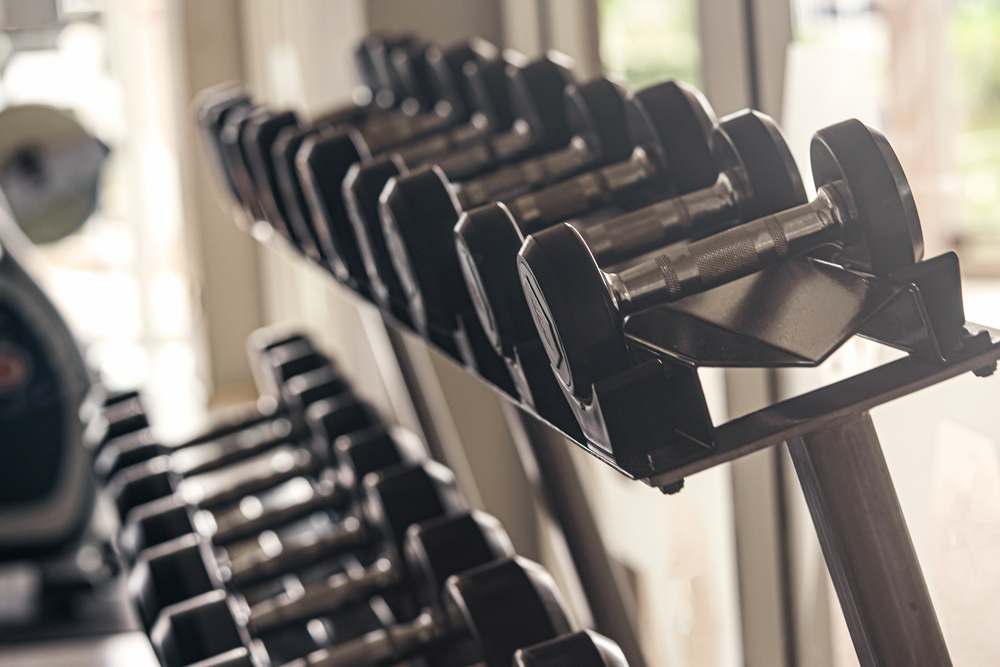 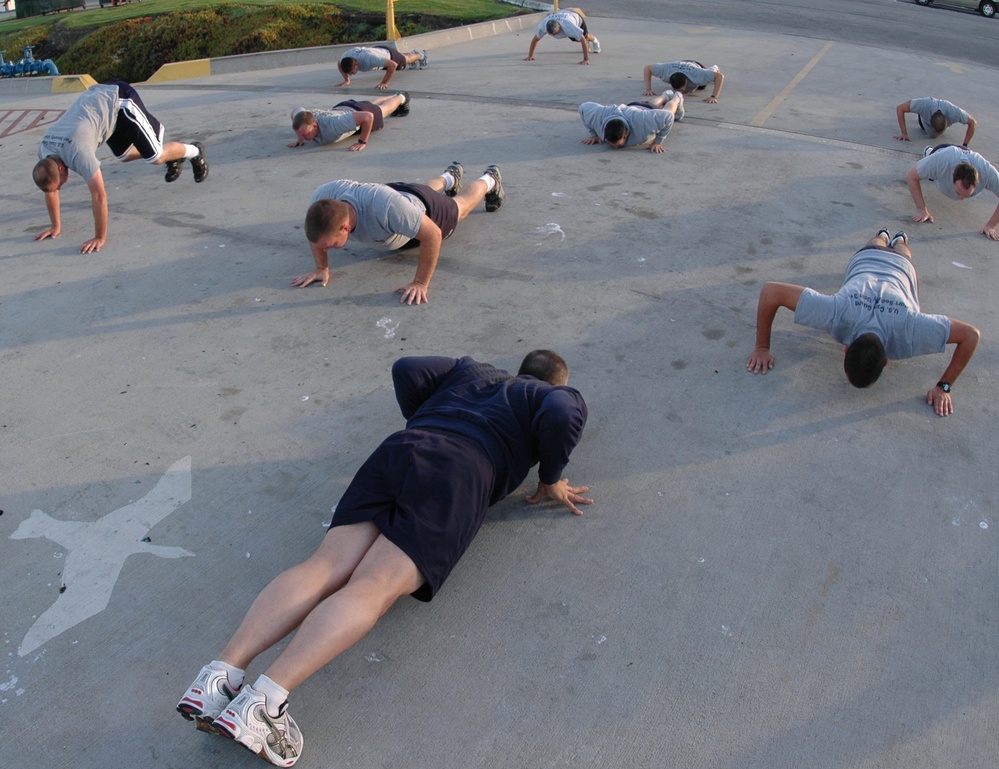 14
Resistance Training for Push-up Component
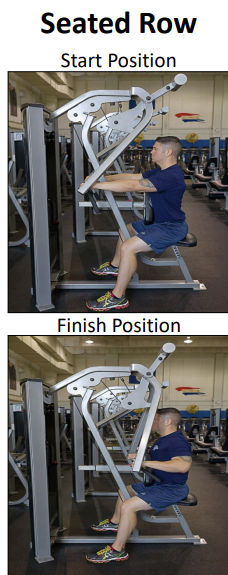 Don’t exclusively work the chest
Contributes to excessive head/shoulders forward posture
Incorporate upper back exercises
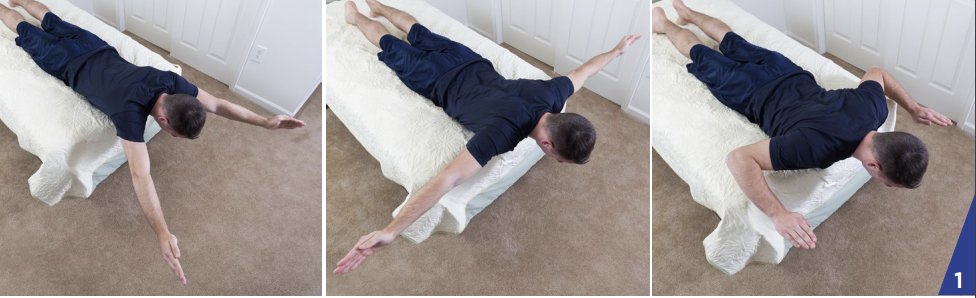 15
Sit-ups
16
Training for Sit-up Component
Test of core-muscle endurance
Excessive sit-up training can contribute to back pain
Tight, over-active hip flexors
17
Core for Sit-up Performance
Core strengthening exercises will improve sit-up performance as well as exclusive sit-up training
Can be incorporated as part of a regular PT program, and doesn’t need to be exclusively trained
Low intensity, high volume
Static holds for 15+ seconds, increase over time
12+ reps, increase over time
18
What is the “Core”
Myth
Fact
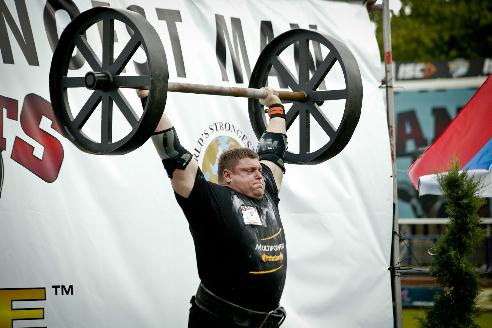 What is the “Core”
Not only gross movers
Rectus Abdominus, Back Extensors, etc.
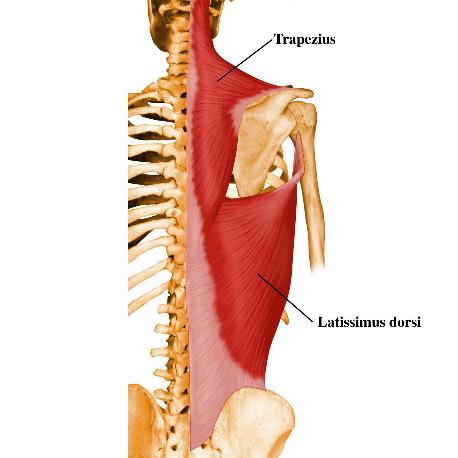 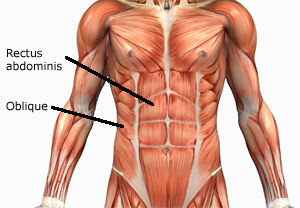 What is the “Core”
Primarily small stabilizing muscles
Transverse Rectus Abdominus, Internal and External Obliques, Multifidi
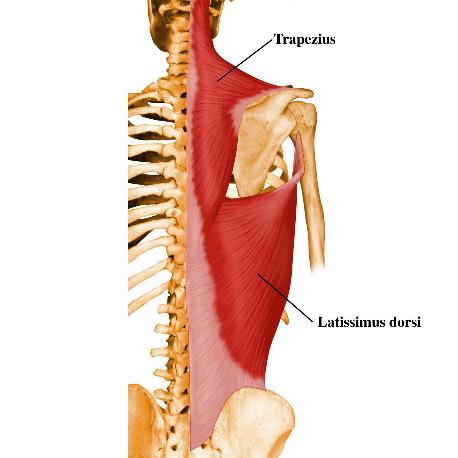 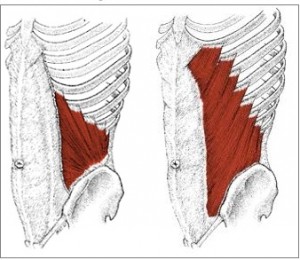 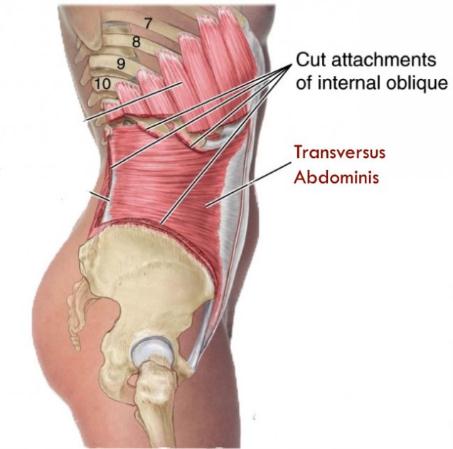 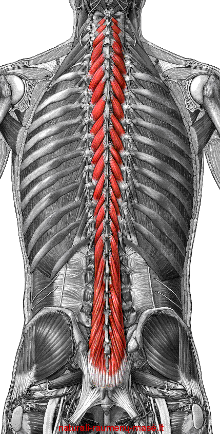 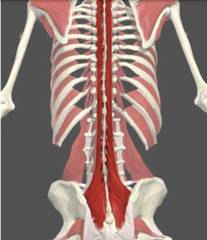 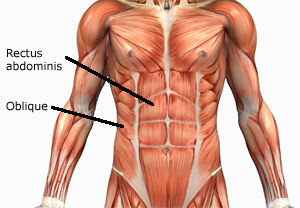 How to train the “Core”
Myth
Fact
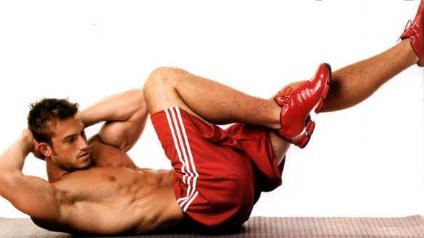 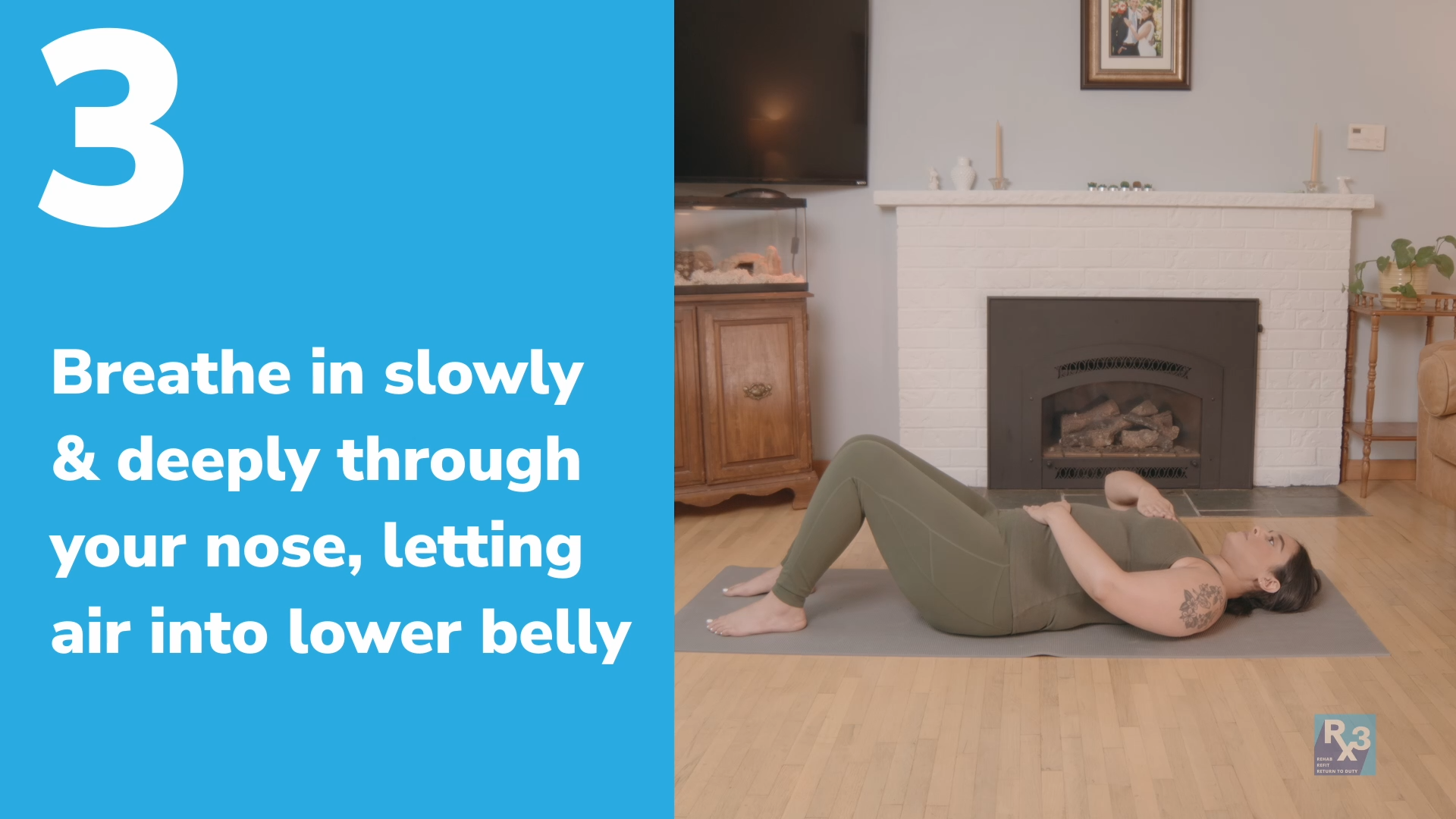 50 sets of 1000 reps
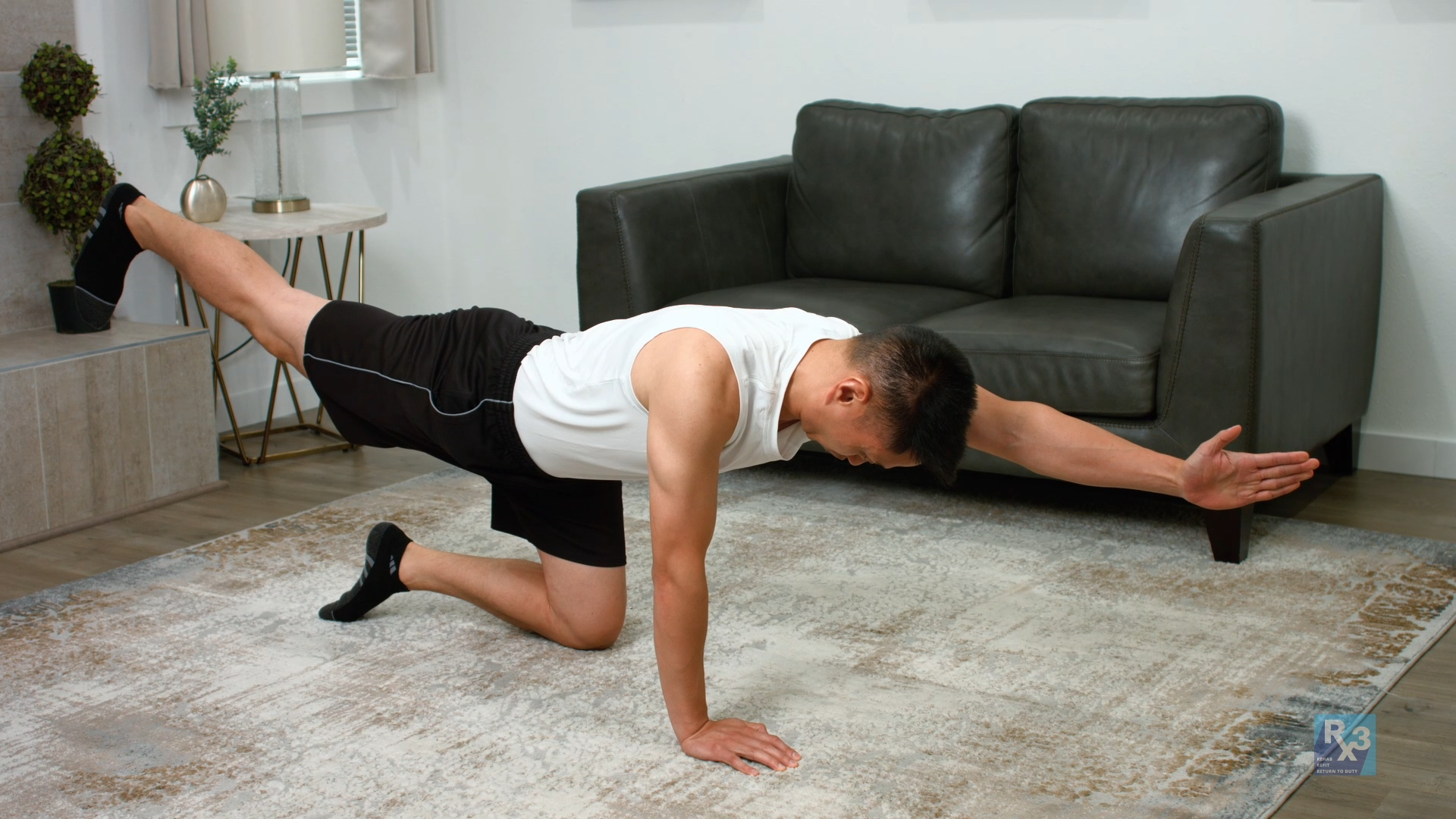 How do we strengthen the core?
The core is the foundation for movement

Start small and work your way up
Stationary
Limited movement
Dynamic exercises
Loaded exercises
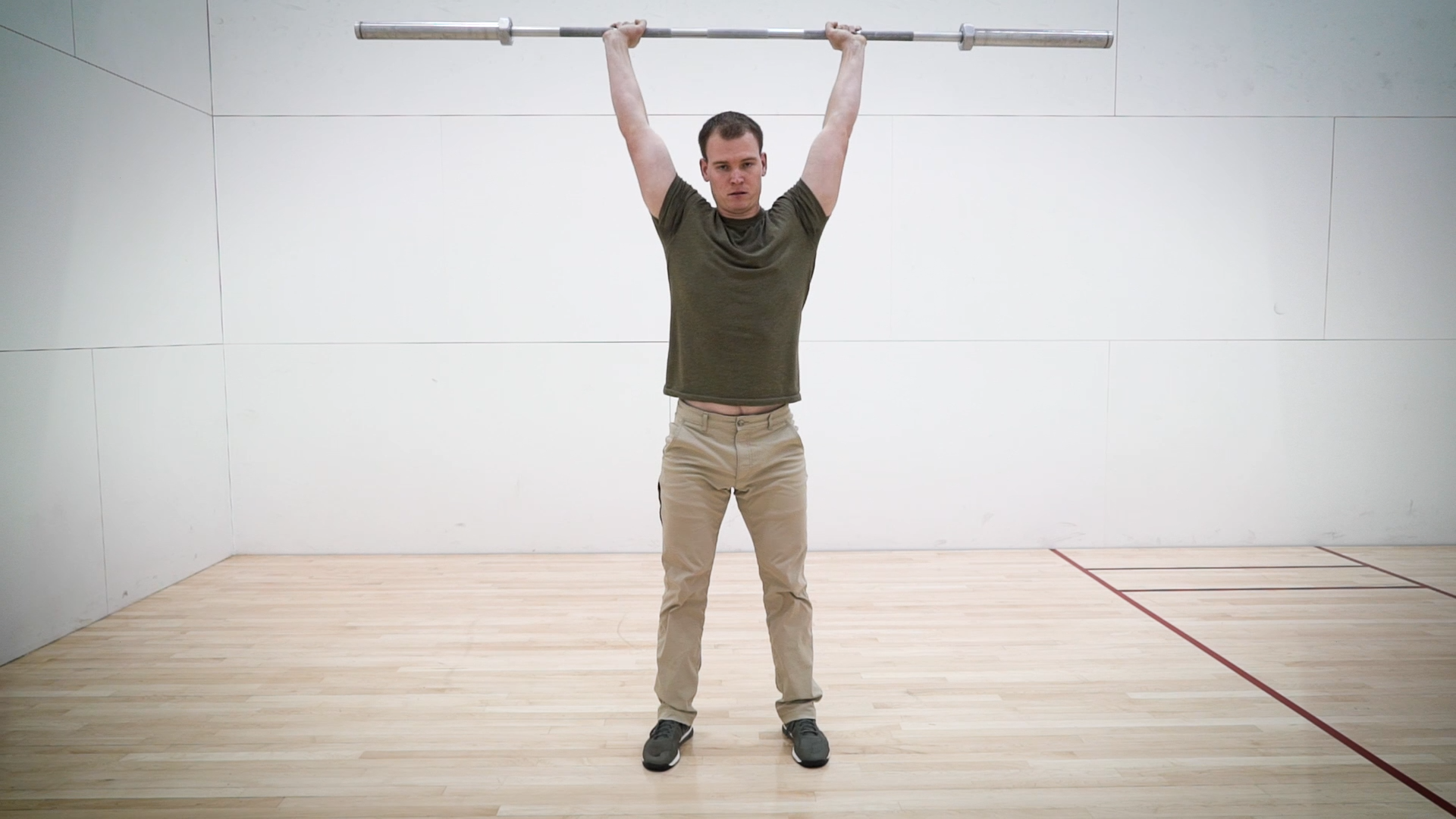 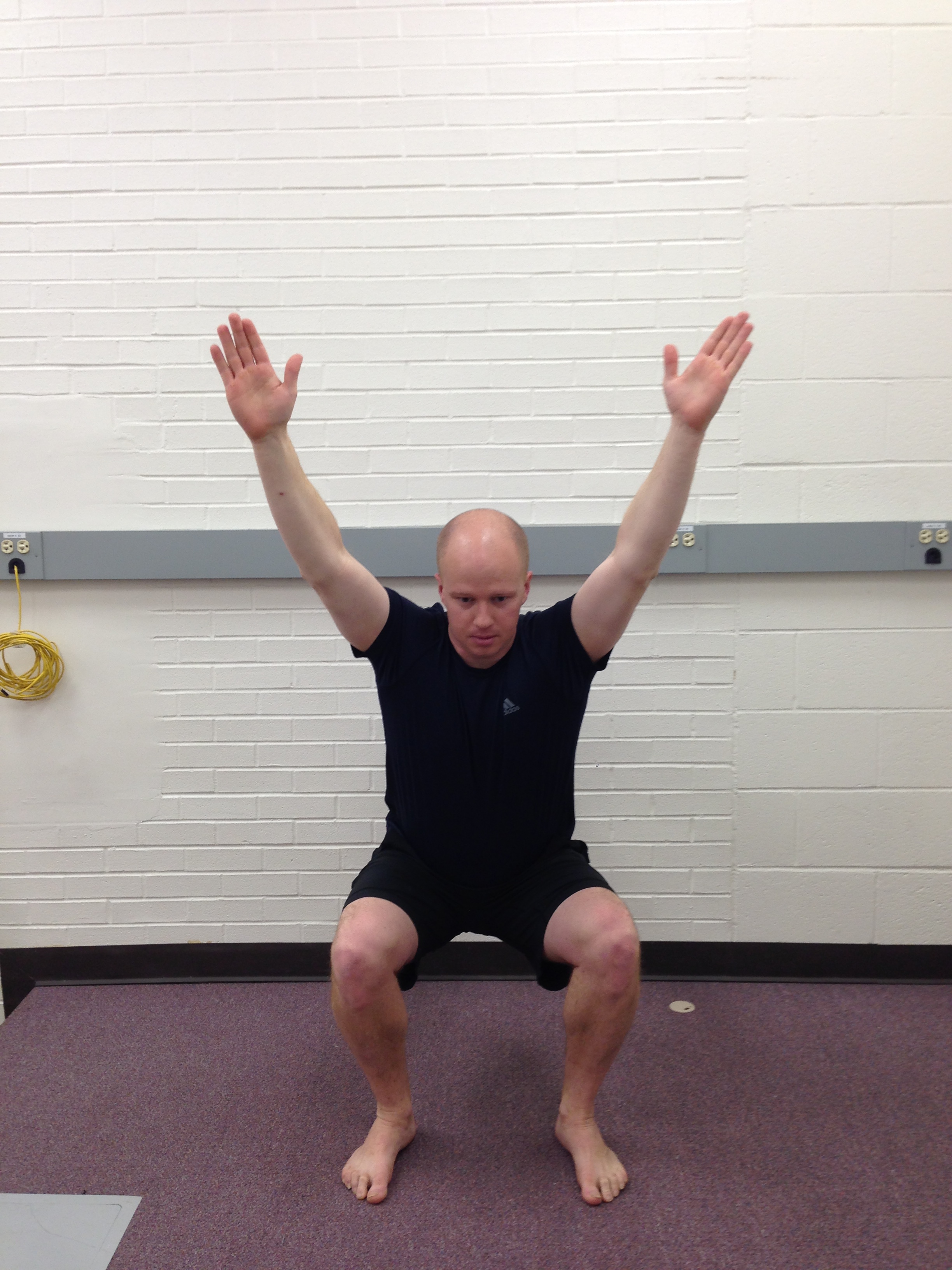 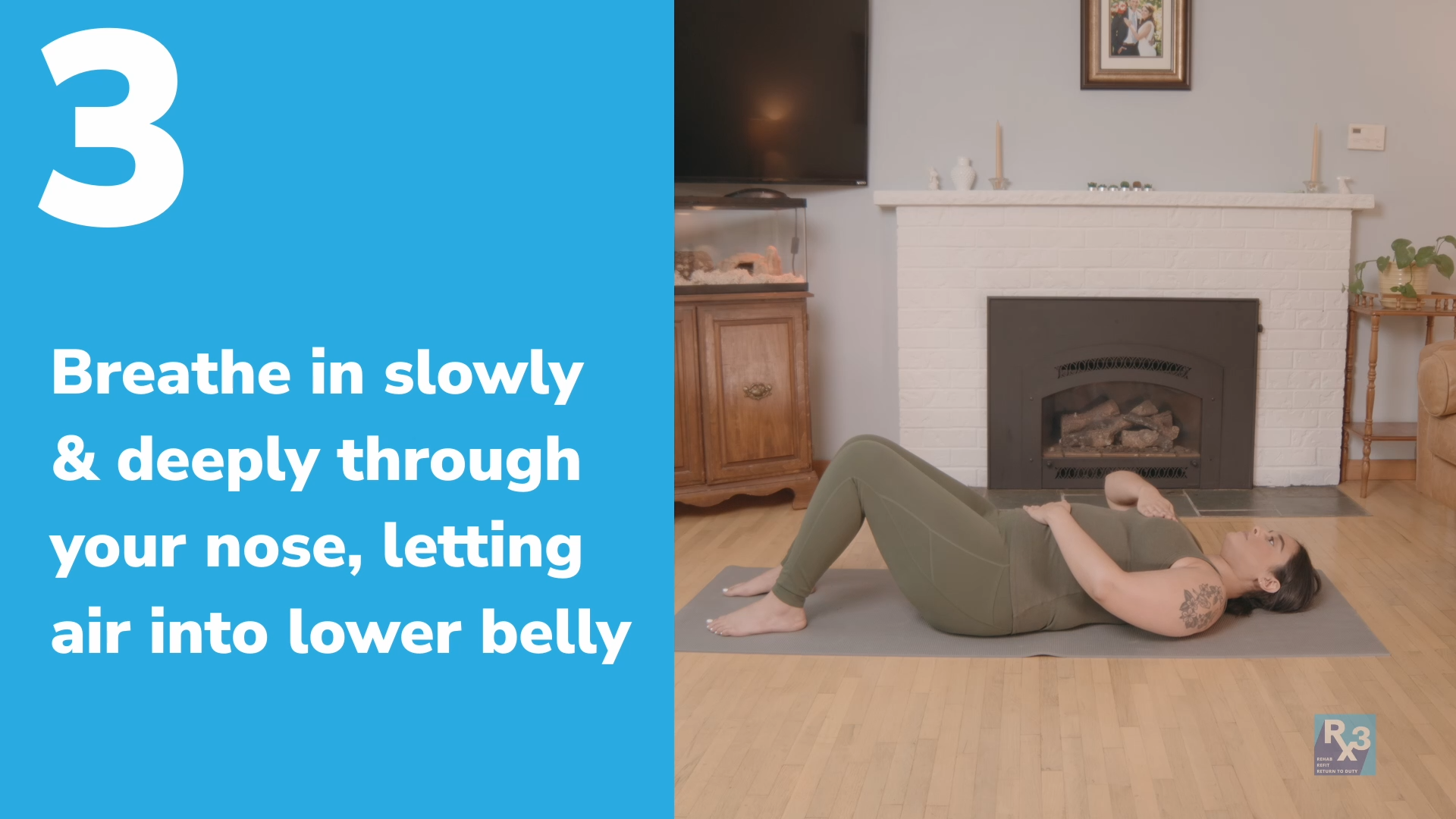 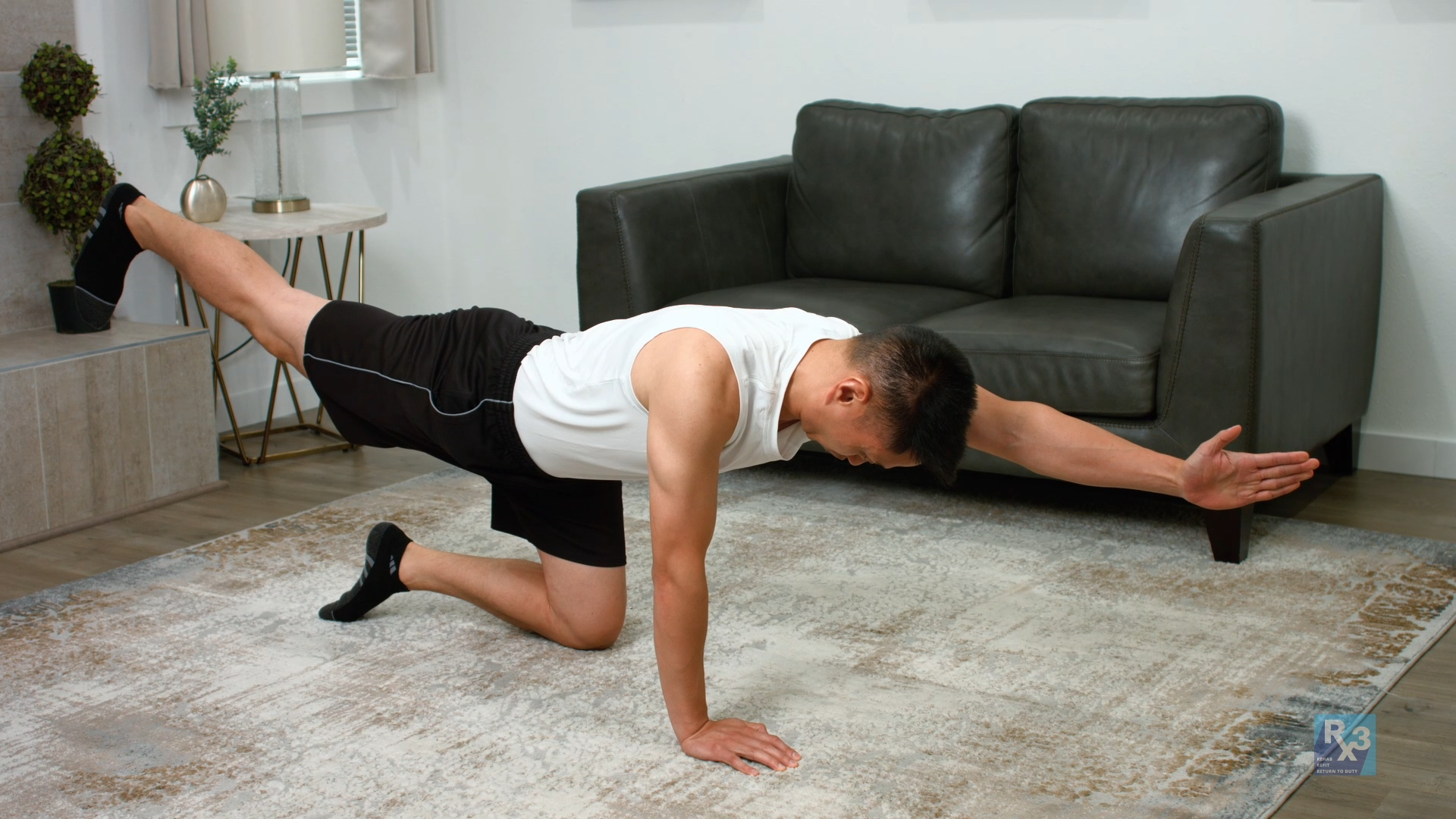 Aerobic Training
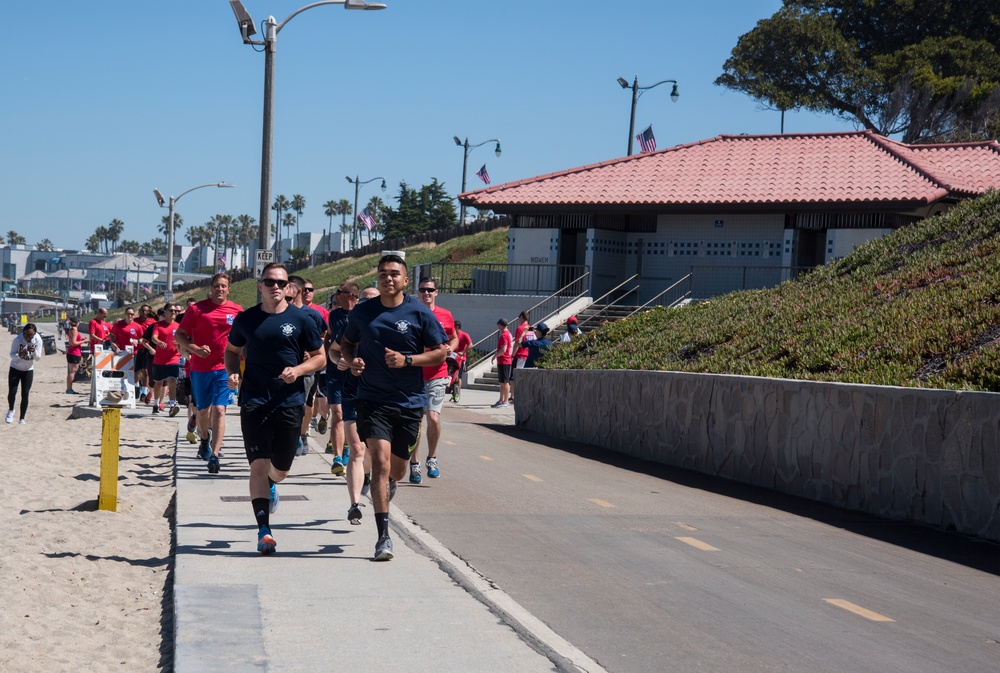 24
Aerobic Training
Frequency: 2–3 days per week
Intensity:
% Max HR 
	(220 – Age) OR (208 – 0.7*Age)
Moderate = 64–76%
Vigorous = 77–93%
RPE 
Moderate = 12–14
Vigorous = 15–17
25
Aerobic Training
26
Aerobic Training
Aerobic Training
Volume – Low if unfit
30 minutes of moderate-intensity LSD 2x/week is a good place to start
Walk or jog intervals for unfit people should have fairly low work:rest ratios (1:3–1:4) and progress to the recommended 1:1 over a period of a few weeks, with a total training day volume of 20–30 minutes
28
Aerobic Training
Progression
Cardio: 10% rule
Increase frequency, duration, or intensity a max of 10% each week
Some research is questioning this old guideline
Low volume, can increase >10%
High volume, <10%
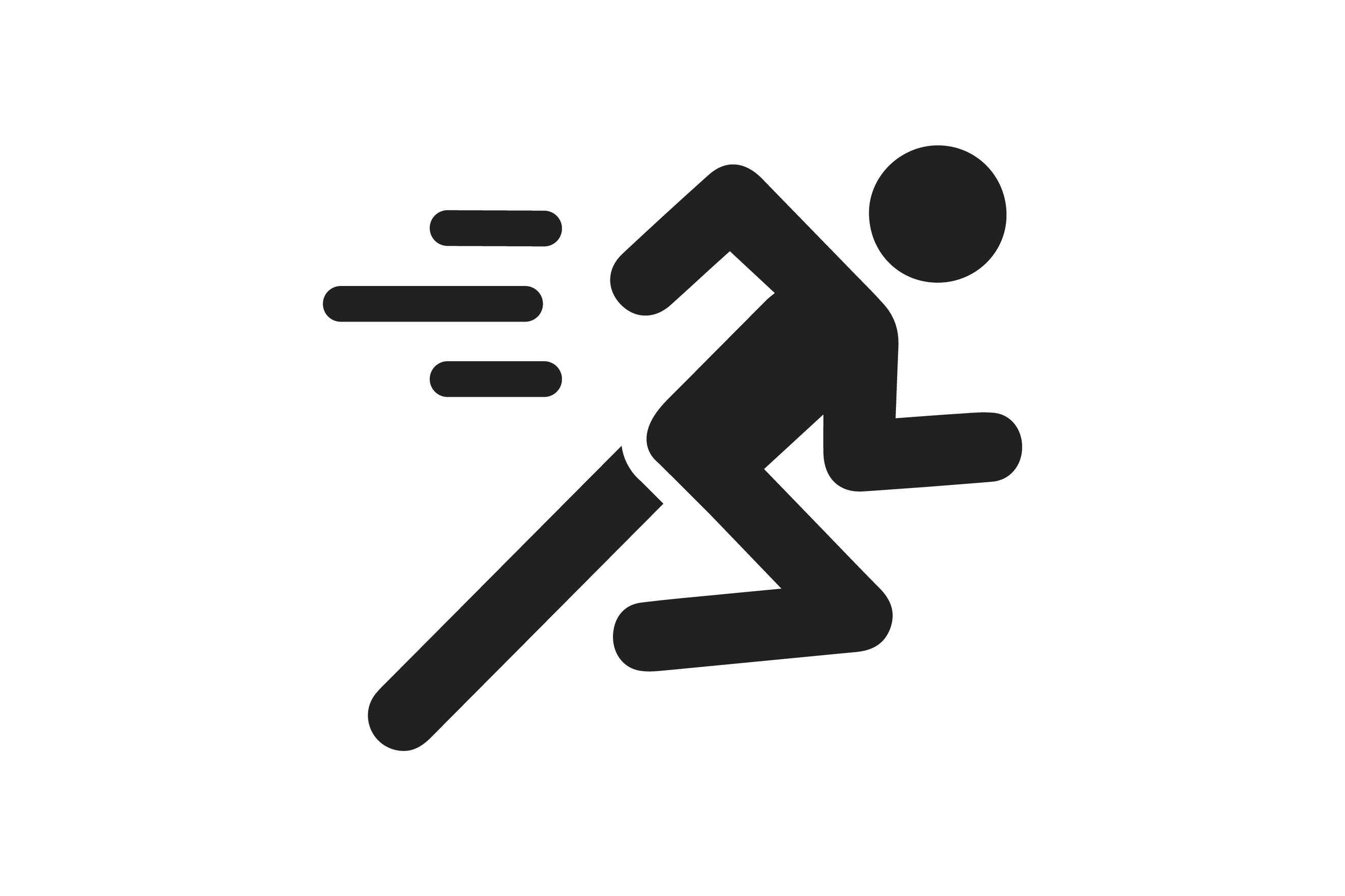 29
Example Training Programs
30
Sample Schedule
31
Upper-body Exercises
32
Upper body Exercises
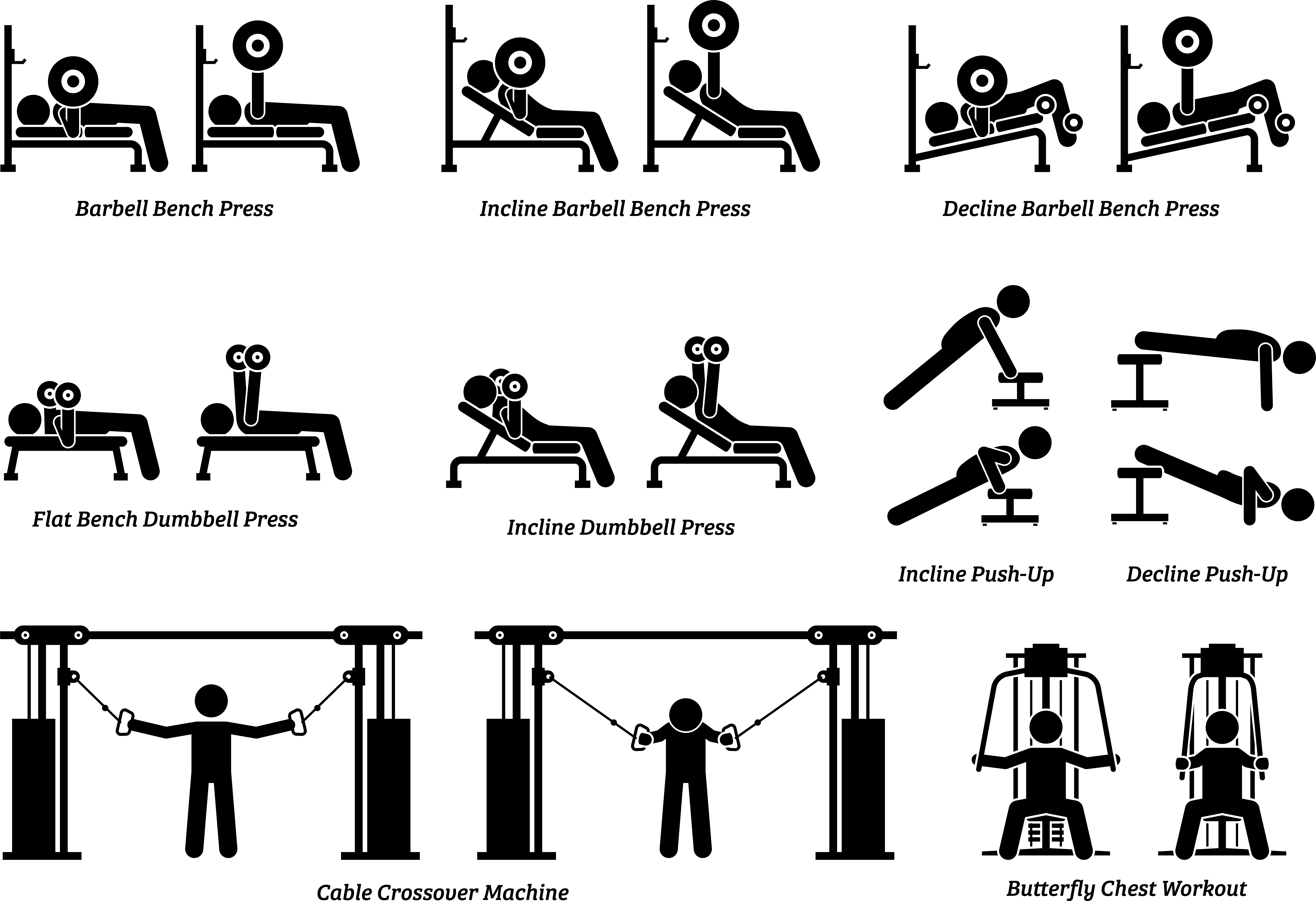 33
Sample Upper-body workout
Weight guidance: ≤67% of 1-rep max
Reps 10–12 are a challenge, but you can do them
2-for-2 rule to increase weight
OR start at 10 reps, increase 2 reps weekly until 16 reps. If unable to increase reps, stay at that level for another 2–3 weeks
Core Exercises
35
Sample Core-circuit Workout
36
Lower-body Exercises
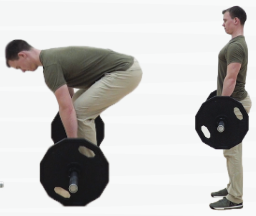 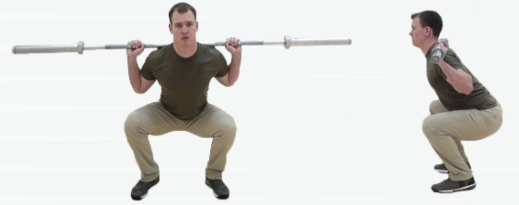 37
Sample Lower-body workout
Weight guidance: ≤67% of 1-rep max
Reps 10–12 are a challenge, but you can do them
2-for-2 rule to increase weight
OR start at 10 reps, increase 2 reps weekly until 16 reps. If unable to increase reps, stay at that level for another 2–3 weeks
38
Sample Cardio Program
39
Sample Cardio Program
40
Summary
Boat Forces PFT measures both cardiorespiratory and muscular endurance
Both components of fitness take time to improve
Train both chest and back for push-ups
Train core for sit-ups
Don’t exclusively take the PFT as a training program
41
Thanks for your feedback!
timothy.gribbin.ctr@usuhs.edu
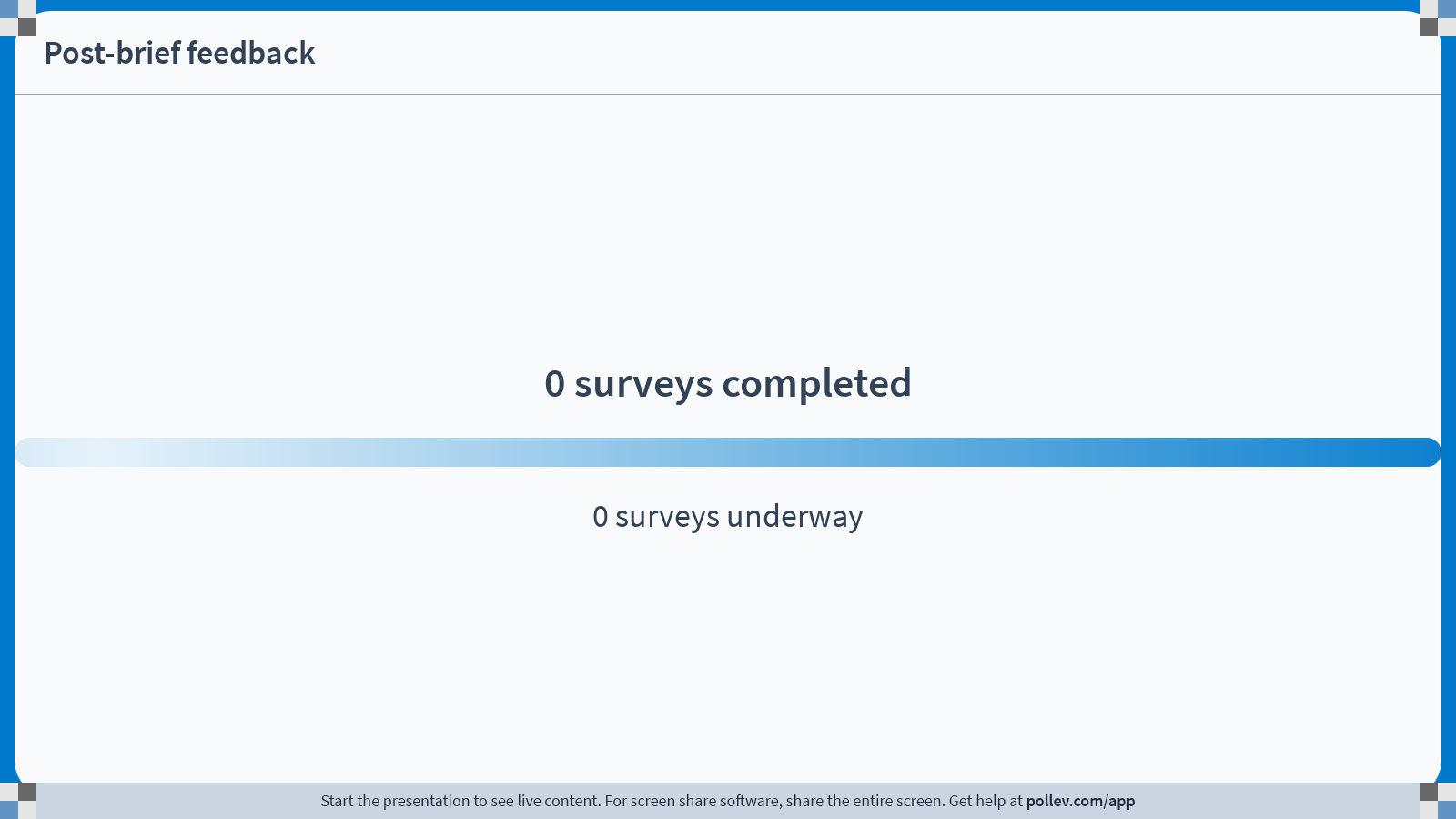 42
[Speaker Notes: Poll Title: Do not modify the notes in this section to avoid tampering with the Poll Everywhere activity.
More info at polleverywhere.com/support

Post-brief feedback
https://www.polleverywhere.com/surveys/zXW96bhVkxV9jFJuCI54s?flow=Default&onscreen=persist]
Outreach
Present & Train
CHAMP/HPRC
Educational Resources
Select Initiatives
Newsletter
Social Media
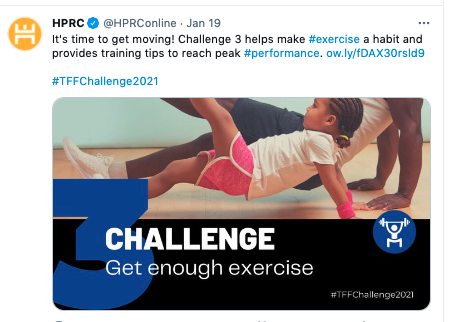 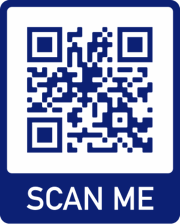 Sign Up Today
[Speaker Notes: LAUREN]
Outreach
Present & Train
Educational Resources
Select Initiatives
CHAMP/HPRC
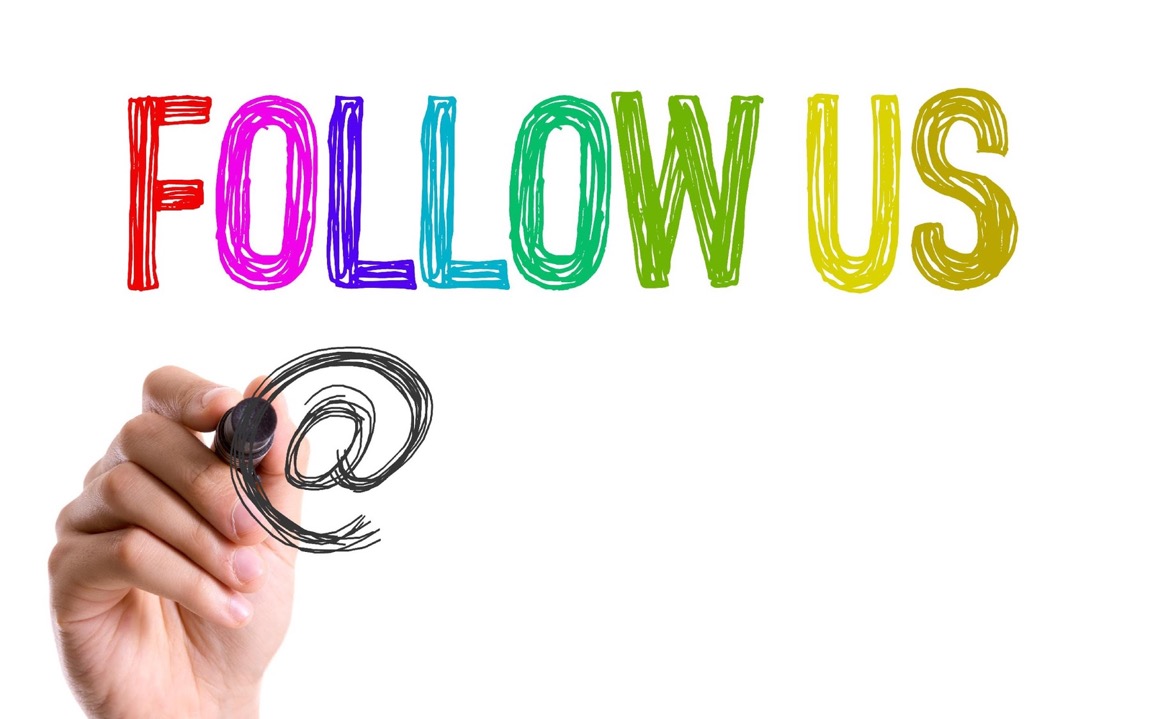 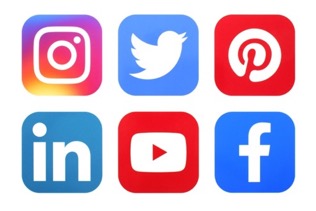 HPRConline
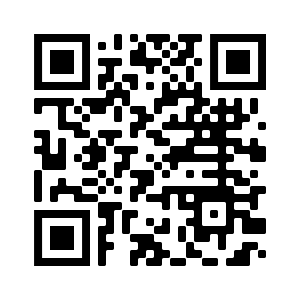 [Speaker Notes: LAUREN]
For Further Information
Session Feedback
Please contact: timothy.gribbin.ctr@usuhs.edu
Web Resources:
https://www.hprc-online.org/
https://www.opss.org/
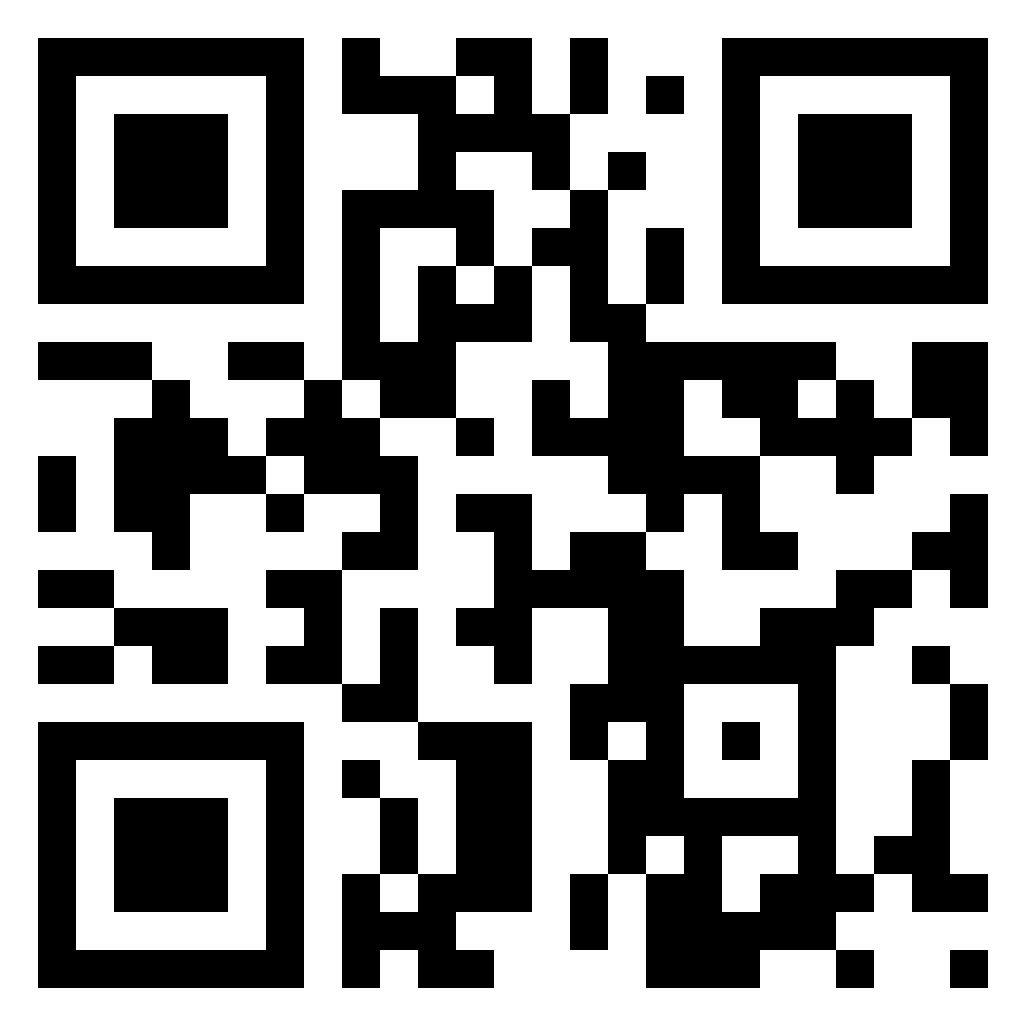 All photos were used under a license or with permission.Slides reviewed by Dr. Lauren Messina (HJF), Assistant Professor, CAHS, USU